Segelflygledare 2025
Luftrum
Förfarande vid start
Stationsplats
Procedurer och fraseologi
Identifierade risker, erfarenhetsliggare
Behörigheter
Trattflygning eller sträckflygning?
Myweblog
Flygverksamhetspärmen
Flygledarrollen – en ledare i klubben
Segelflygledare 2025
Instruktioner för segelflygledare SHB 406

Klubbinstruktioner (lokala regler)

Hemsidan: BSFK och Segelflyget
Luftrum
Inga aktuella förändringar av luftrumsavtalet.

Se klubbens hemsida samt flygledarpärmen angående 
aktuellt luftrumsavtal

Ge noga akt på luftrumsgränser och tillåtna flyghöjder. 

Ta ut referenspunkter/linjer på kartan och i terrängen

Använd kartbilden på instrumenten om sådana finns

Drönarkarta, militära tillfälligt upprättade luftrum
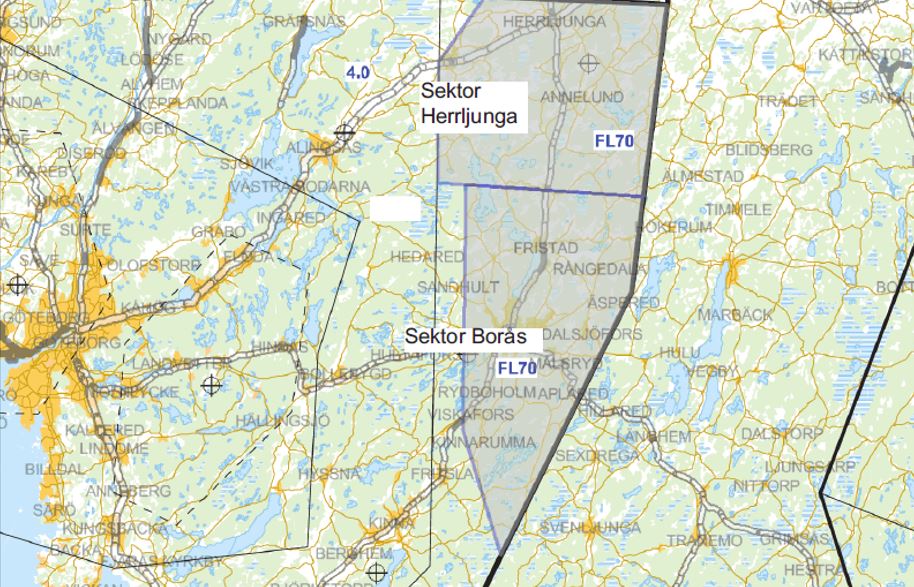 FL 60
Segelflygsektorer
FL60
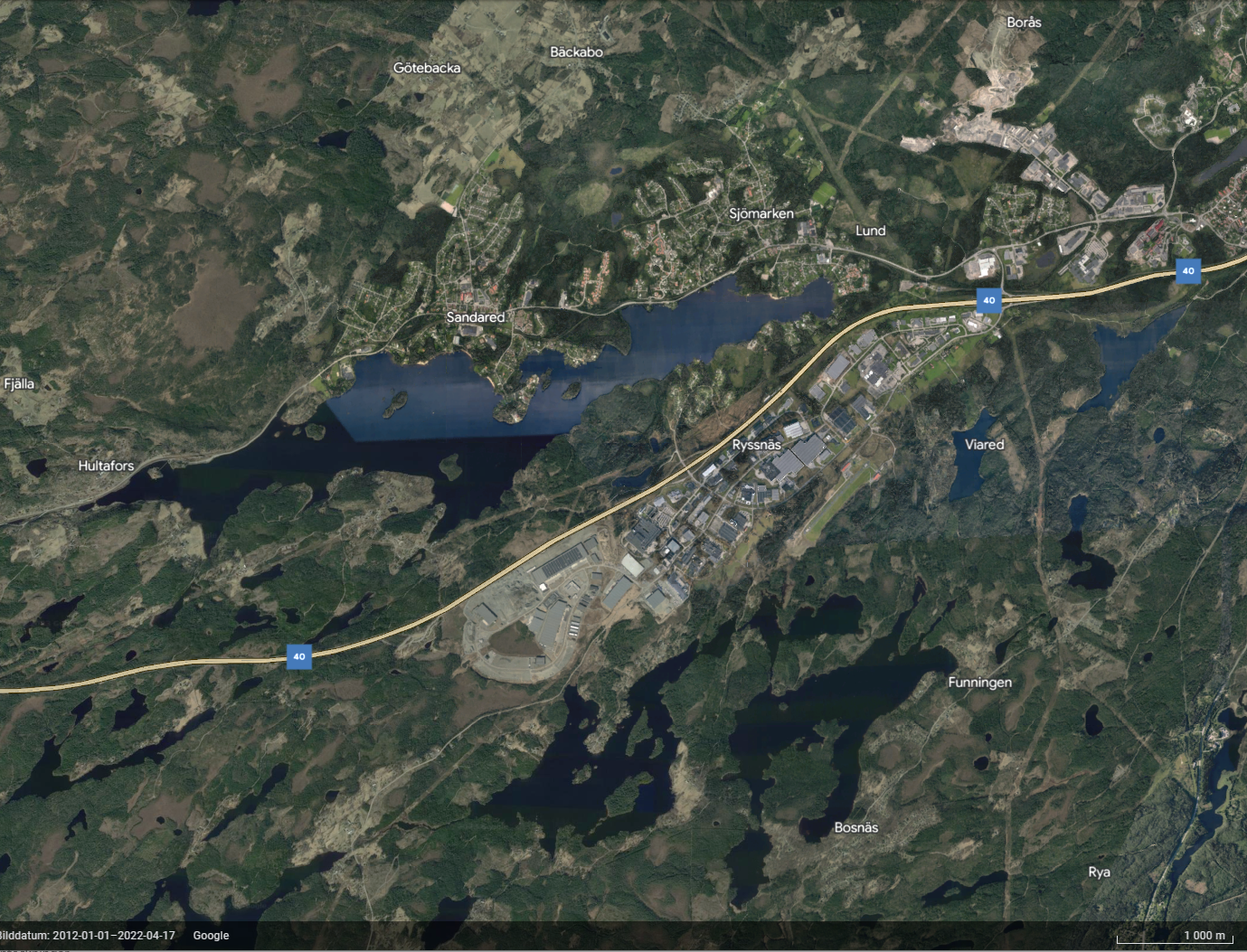 Göteborg TMA
2500 ft MSL
4500 ft MSL
4500 ft MSL
Vid aktiverad sektor Borås
    4500 ft MSL – FL-60
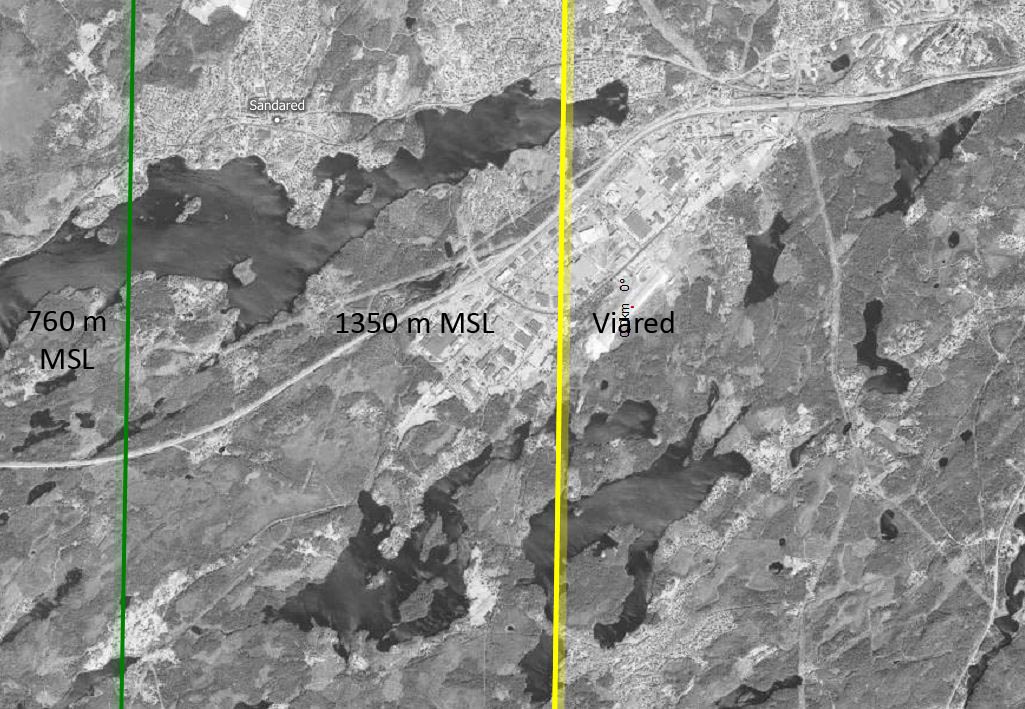 Sektor Borås kan höjas till FL60

=1850m över standard-
trycksnivån 1013 hPa
550 m över marken
1150 m över marken (värden avrundade nedåt)
Förfarande vid start
Fri yta för segelflygplanen
Stationsplatsen är här
Fordon
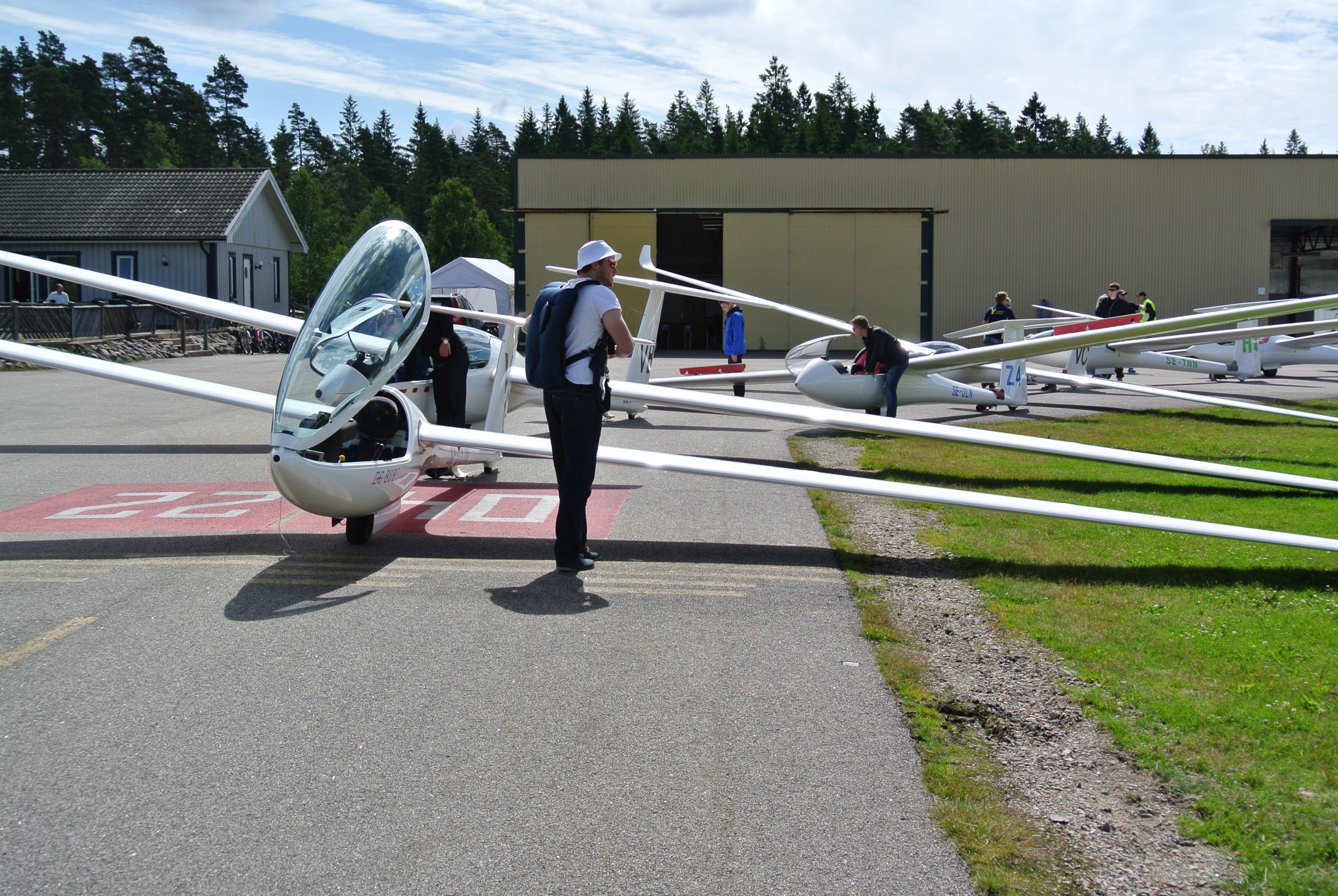 Förbered så mycket som möjligt innan flygplanet 
ställs upp på stråket
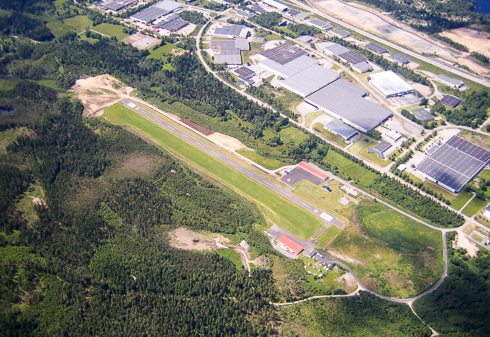 Förlängningen 04 används för start
Möjlighet att backa
Kalla på bogserflygplanet när du är helt redo för start
Vinghållaren sträcker upp armen med handen sluten
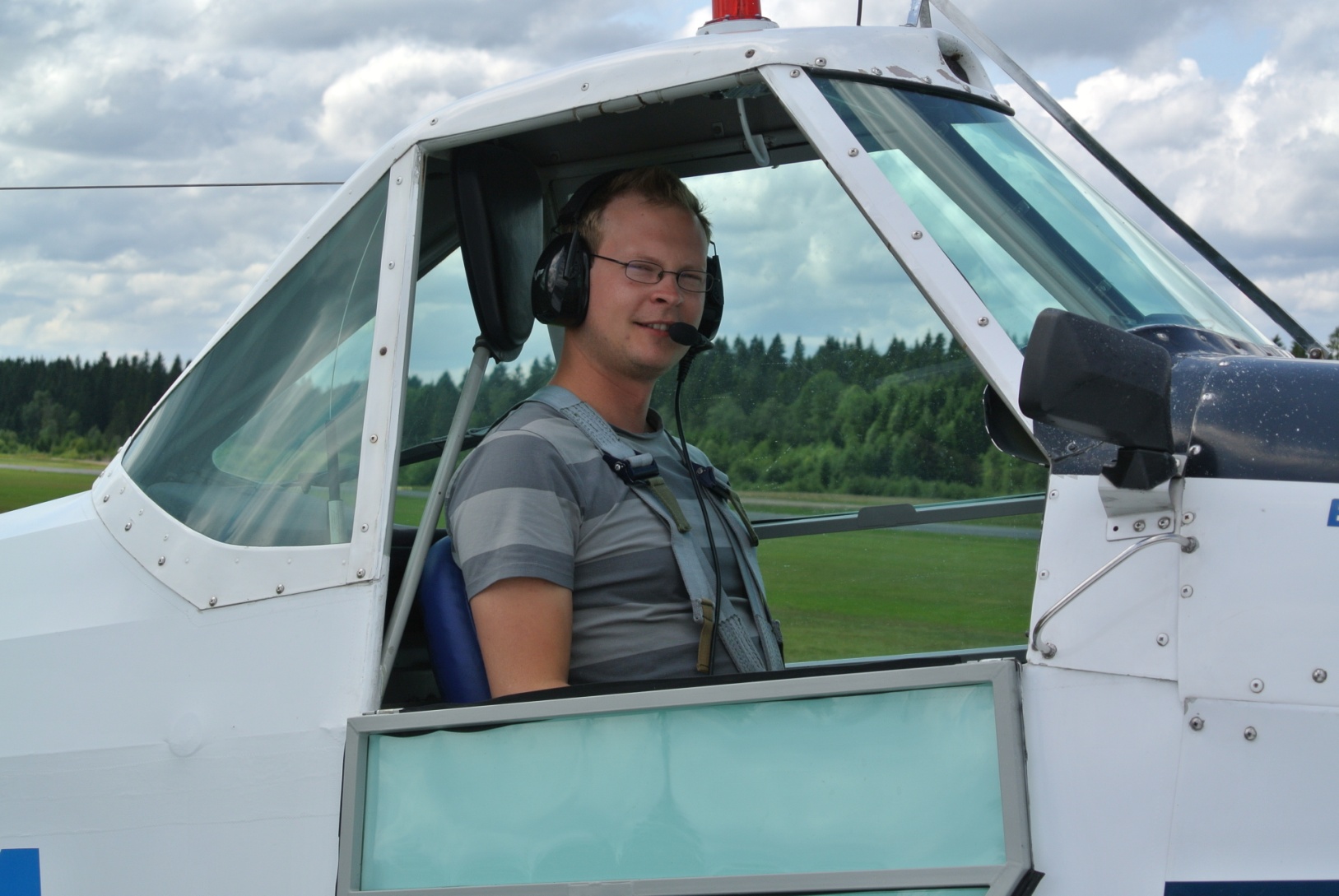 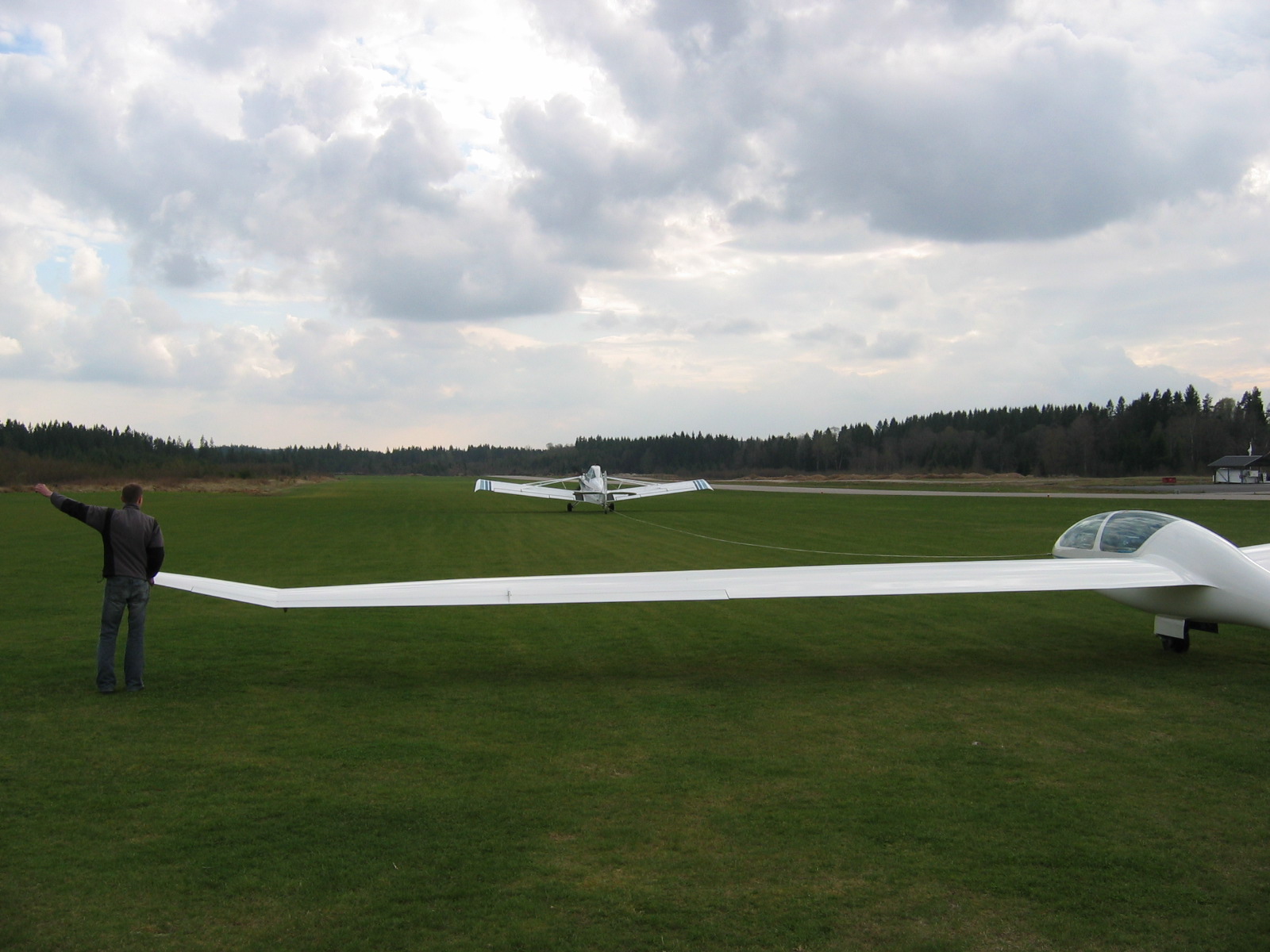 Bra förfarande ger en säker start
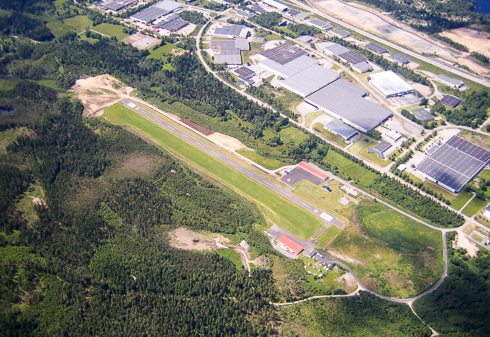 Bogserflygplan
Bogserflygplan
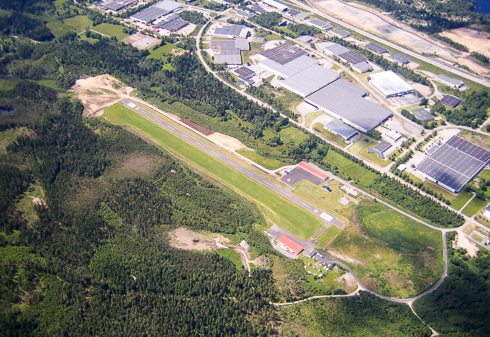 Sättningspunkt 
landningsmärke
Bogserflygplan
Bogserflygplan
Procedurer
PROCEDURER OCH FRASEOLOGI FÖR BORÅS FLYGPLATS
Procedurer-och-fraseologi-for-Boras-Flygplats-210511.pdf (borasflygplats.se)

Segelflygplan som avser att landa:
Borås, sflp IF går mot nedflygningssektor 22 (hjulet tas ut), anmäl när du går ut på medvind.
Procedurer och fraseologi
Identifierade risker, erfarenhetsliggare
Linbrott i startförloppet

Tunga flygplan, varmt väder
Terrängen runt flygplatsen
Vad betyder punkten linbrott på checklistan?
(Avbruten start i olika faser, vindkoll)
Hur kontrolleras konditionen på startlinan?
(Bogserförare ansvarar)
Sträckflygning vs trattflygning
Dåligt med utelandningsfält i närheten

Klubben har haft haverier senaste åren
och även flera liknande situationer tidigare
eftersom det är ont om bra utelandningsplatser 
nära flygfältet
Sträckflygning vs trattflygning
Om du inte flyger i tratten (ej har räckvidd hem):

Meddela din avsikt att flyga sträcka före flygning
Förbered för sträckflygning, reka landningsbara 
områden.
Kan man sträckflyga i tratten?

Är du behörig? Tilläggsutbildning krävs i klubben.
Fortsatt flygsäkerhetsarbete
Identifiera och åtgärda risker i verksamheten

Var uppmärksam på om vi inte följer rutiner

Rapportera avvikelser

Alla är delaktiga i säkerhetsarbetet
Myweblog
Registrera flygningarna vid dagens slut

Uppdatera egna uppgifter, gäller alla medlemmar

Lärarstarter signeras i din flygdagbok. Visa certifikat och medical vid lärarstart.
Flygverksamhetspärmen
Erfarenhetsliggare, dagboken
Instruktioner
Luftrum
Kontrollflygningar, lärarstarter
Tillbud
Medlemslista
Lokala bestämmelser
Väderbriefing
Felrapporter flygplan
Under säsongen
Observera och åtgärda om det sker glidning av regler och rutiner.
Sätt gärna upp egna mål och önskemål med din egen flygning under säsongen. 
Utveckla ditt flygande med support och stöd, använd tränare, förbättra status, öka precisionen, roligare flygning, säkrare flygning.
Kursverksamhet
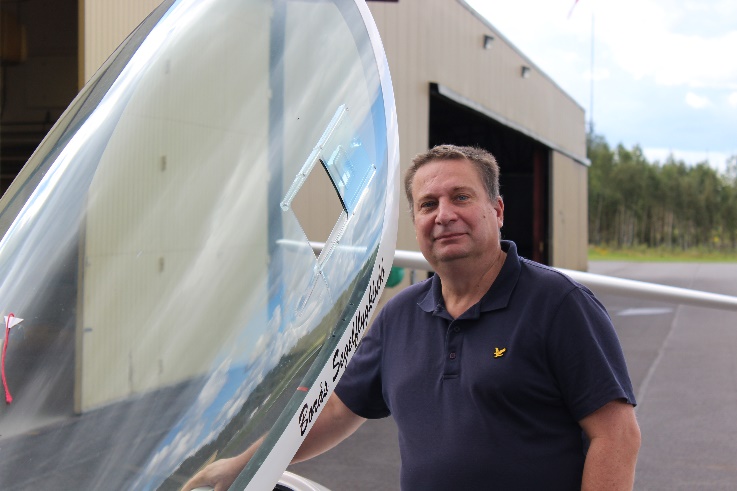 Flygledar-rollen
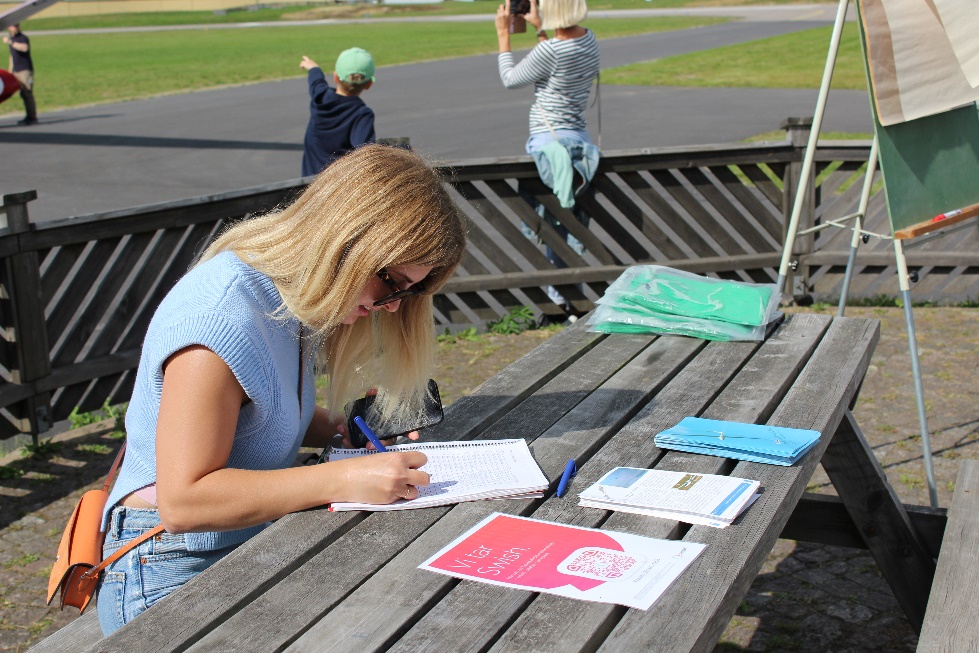 En ledare i klubben
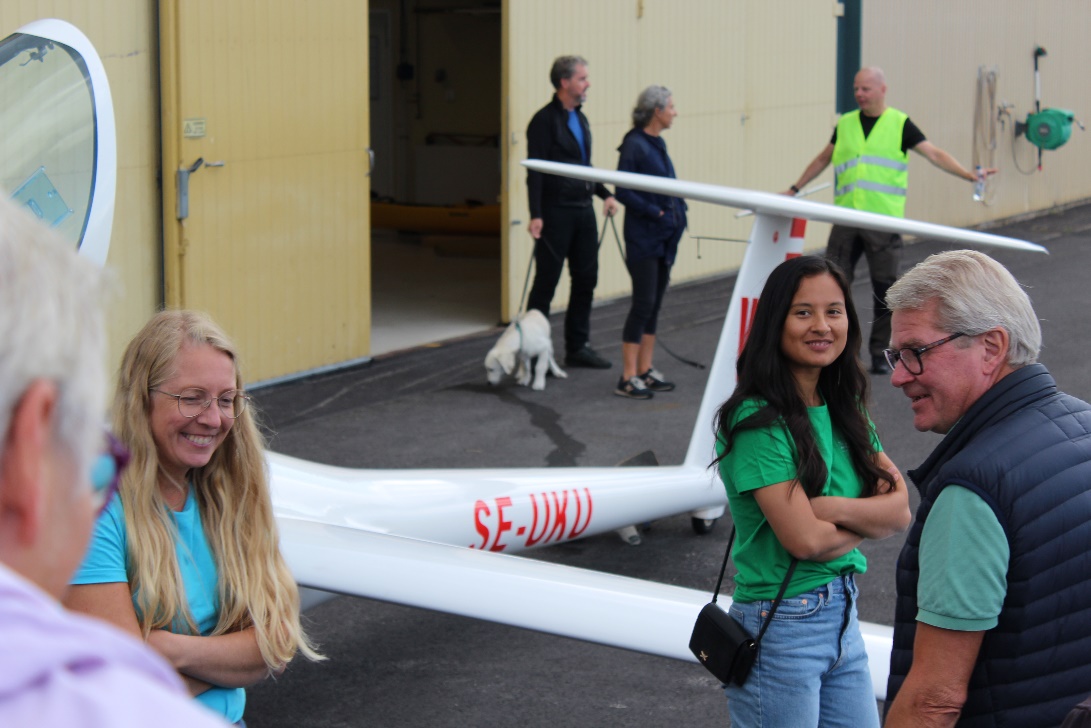 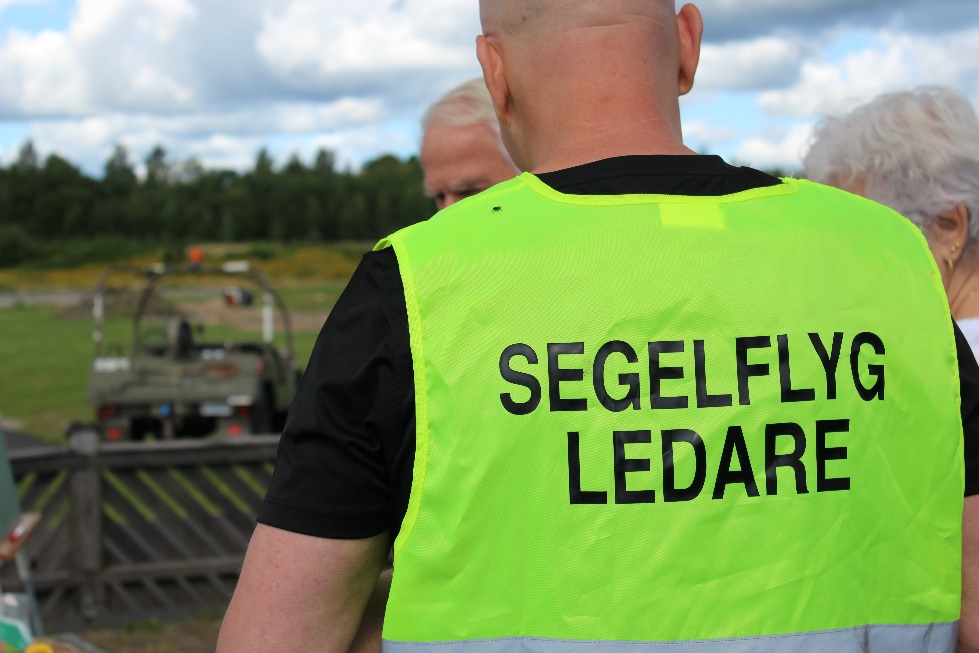